MOS Transistors CMOS Inverterand Logic Families
Levels-of-Design Pyramid
Systems
MSI Circuits
(Adders, Multiplexers)
Gates
Transistors
2
metal
metal
NMOS (N-Channel Metal Oxide Semiconductor)transistor
gate
source
drain
metal
oxide insulator
n-type
n-type
h
h
e
e
e
h
e
e
e
p-type
h
h
h
h
metal
3
Si
Si
Si
Si
Si
Si
Si
Si
Si
As
Si
Si
Ga
Si
Si
Si
Si
Si
Si
Si
Si
Si
e
“Doping” silicon for semi-conductance
Silicon by itself does not conduct well; it just makes a lattice (Group IV on periodic table)

Make silicon a better conductor by adding Group III or Group V elements:
process called doping
Add Group III elements like gallium or indium to get p-type material

Note that the Ga atom has only 3 valence electrons with which to bond; missing bond is called a hole
hole
Add Group V elements like arsenic or phosphorus to get n-type material

Note that the As atom has 5 valence electrons; it has an unbonded electron
4
metal
metal
NMOS transistor with no applied voltages
gate
source
drain
metal
oxide insulator
n-type
_
n-type
h
h
h
h
_
e
e
e
e
e
e
+
+
+
+
+
+
h
_
_
_
_
h
h
h
h
p-type
h
h
metal
When the transistor is left alone, some electrons from the n-type wells diffuse into the p-type material to fill holes.

This creates negative ions in the p-type material and positive ions are left behind in the n-type material.
5
metal
metal
+
-
NMOS transistor with small gate voltage
VGS > 0
gate
source
drain
metal
oxide insulator
_
_
_
n-type
_
n-type
h
h
h
_
+
+
+
+
+
+
_
_
_
_
p-type
h
h
metal
When a small, positive VGS is applied, holes “move away” from the gate.

Electrons from complete atoms elsewhere in the p-type material move to fill holes near the gate instead.
6
metal
metal
+
-
NMOS transistor “activated” with gate voltage
VGS > VTH(n)
gate
source
drain
metal
oxide insulator
_
_
_
_
n-type
e
e
e
n-type
e
e
+
+
+
_
+
+
+
_
_
_
_
p-type
h
h
h
h
h
h
h
h
h
h
metal
When VGS is larger than a threshold voltage VTH(n), the attraction to the gate is so great that free electrons collect there.


The applied VGS creates an induced n-type channel under the gate (an area with free electrons).
7
metal
metal
+
+
-
-
NMOS transistor with drain current
VDS > 0
VGS > VTH(n)
gate
source
drain
metal
oxide insulator
_
_
_
_
n-type
e
e
e
n-type
e
e
+
+
+
+
+
+
_
_
_
_
_
p-type
h
h
h
h
h
h
h
h
h
h
metal
When a positive VDS is applied, the free electrons flow from the source to the drain.  (Positive current flows from drain to source).

The amount of current depends on VDS, as well as the number of electrons in the channel, channel dimensions, and material.
8
NMOS transistor acts as a switch
When gate voltage is 0 V
	No channel is formed
	current does not flow easily
	“open switch”

When gate voltage is above threshold voltage
	electrons are drawn into channel
	current can flow through channel with little resistance
	“closed switch”

MOS transistors can be used as a voltage-controlled switch

This is the basis of computing with 1’s (open) and 0’s (closed)
9
NMOS circuit symbol
G
+

VGS
_
IG
IG is (approx) 0 A
There is no one equation like Ohm’s law for transistors since they have 3 terminals
We will model as open circuit when “open”, small resistance when “closed”
ID
S
D
-     VDS   +
10
metal
metal
PMOS (P-Channel Metal Oxide Semiconductor)Transistor
gate
drain
source
metal
oxide insulator
p-type
p-type
n-type
metal
Same as NMOS, only p-type and n-type switched

(a negative gate voltage forms the channel and lets current flow)
11
PMOS transistor circuit symbol
G
IG
+

VGS
_
ID
S
D
-     VDS   +
Symbol has “dot” at gate.  NMOS does not.
ID, VGS, VDS, and VTH(p) are all negative.
	These values are positive for NMOS.
Channel formed (“closed” switch) when VGS < VTH(p).  Opposite for NMOS.
12
CMOS Inverter
VDD (Logic 1, usually 5 V)
S
VOUT
D
D
VIN
S
13
CMOS Inverter
5 V
S
0 V because no current flows
100 W
VOUT
D
= 5 V
D
VIN ≈ 0 V
S
PMOS is “pull-up device”
14
CMOS Inverter
5 V
S
VOUT
D
= 0 V
D
VIN ≈ 5 V
0 V because no current flows
100 W
S
NMOS is “pull-down device”
15
Voltage Transfer Characteristic
VOUT
VIL: Highest input voltage recognizable as logic 0
5 V
VIH: Lowest input voltage recognizable as logic 1
Slope = -1
VOH
VOL: Maximum logic 0 output voltage
VOH: Minimum logic 1 output voltage
Slope = -1
VOL
VIN
16
VIL
VIH
5V
Logic Families
The specific voltages required to turn the transistors on and off varies, depending on the size of the transistors and the materials used.

The voltage requirements for a specific gate can be found on its datasheet, or approximated by considering its logic family, or underlying technology.
Table 1.4 on page 25 of textbook
17
Compatibility
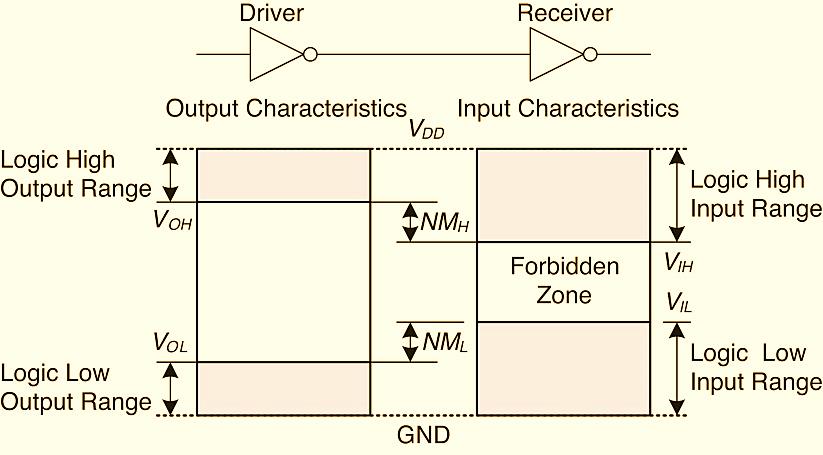 Figure 1.23 on page 23 of textbook, "Digital Design and Computer Architecture, ARM edition" by Harris and Harris.
http://booksite.elsevier.com/9780128000564/figures.php
18
Compatibility Considerations
Driver can’t break receiver’s gate with a high voltage
	We require:
	VOH driver >> VDD receiver
	(unless the gate is built with special compatibility)
Driver can’t output into receiver’s Forbidden Zone
	We require:
	VOH driver > VIH receiver
and
	VOL driver < VIL receiver
	with some room for noise!
19
Noise Margin
If VOH driver is very close to VIH receiver, then some noise fluctuations on the output could take it into the Forbidden Zone.  The same is true if VOL driver is close to VIL receiver.
The noise margin NMH is defined as the difference between VOH driver and VIH receiver: 	
	NMH = VOH driver - VIH receiver
The noise margin NML is defined as the difference between VOL driver and VIL receiver: 	
	NML = VIL receiver - VOL driver
20